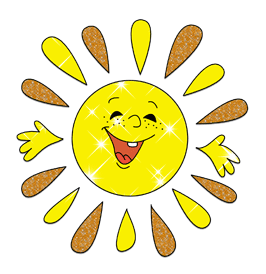 УЛЫБНИСЬ!
Дорожная карта урока
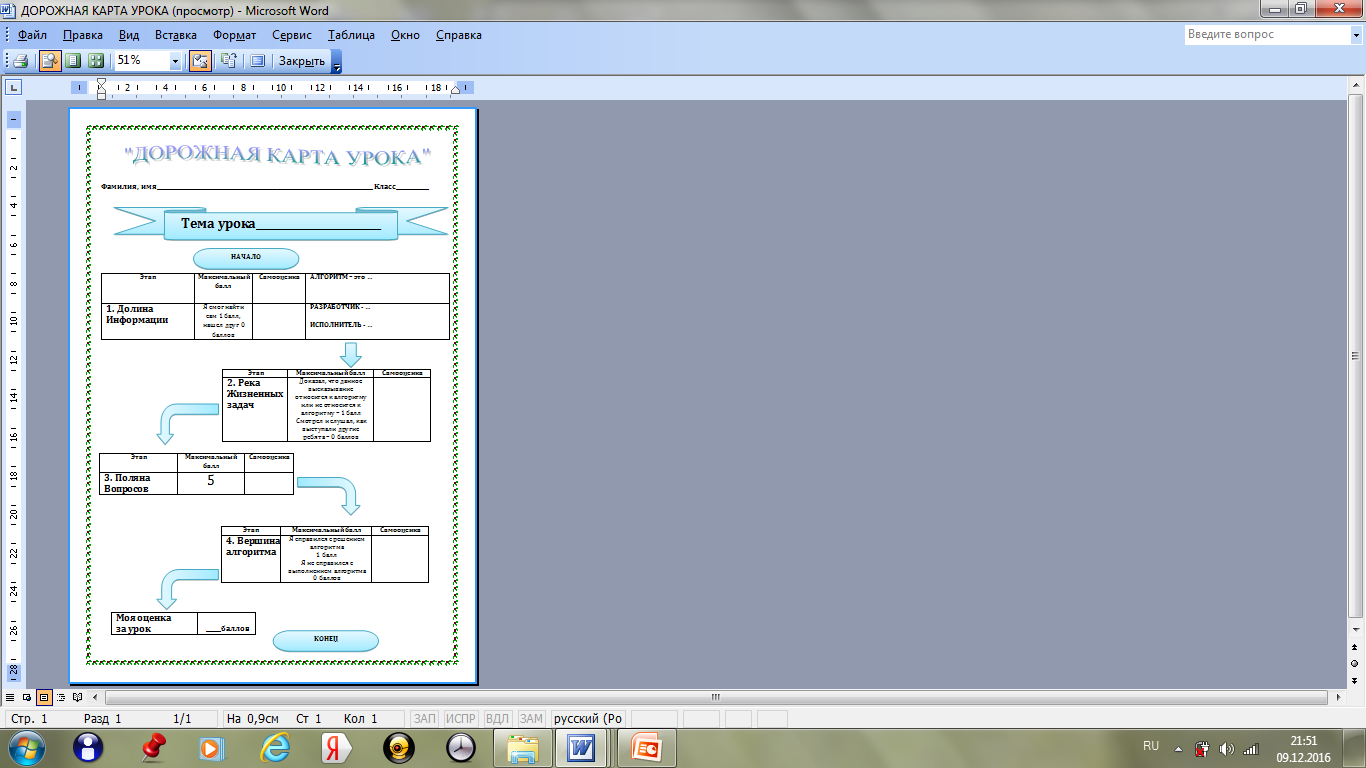 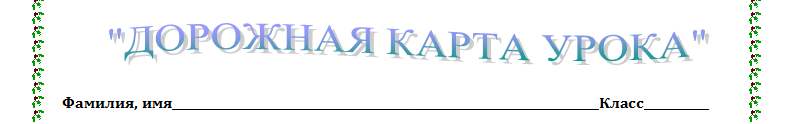 Цель – ИСПОЛНИТЕЛЬ
 – план - РЕЗУЛЬТАТ
ПЛАН – ИСПОЛНИТЕЛЬ
 – ЦЕЛЬ - РЕЗУЛЬТАТ
АЛГОРИТМ
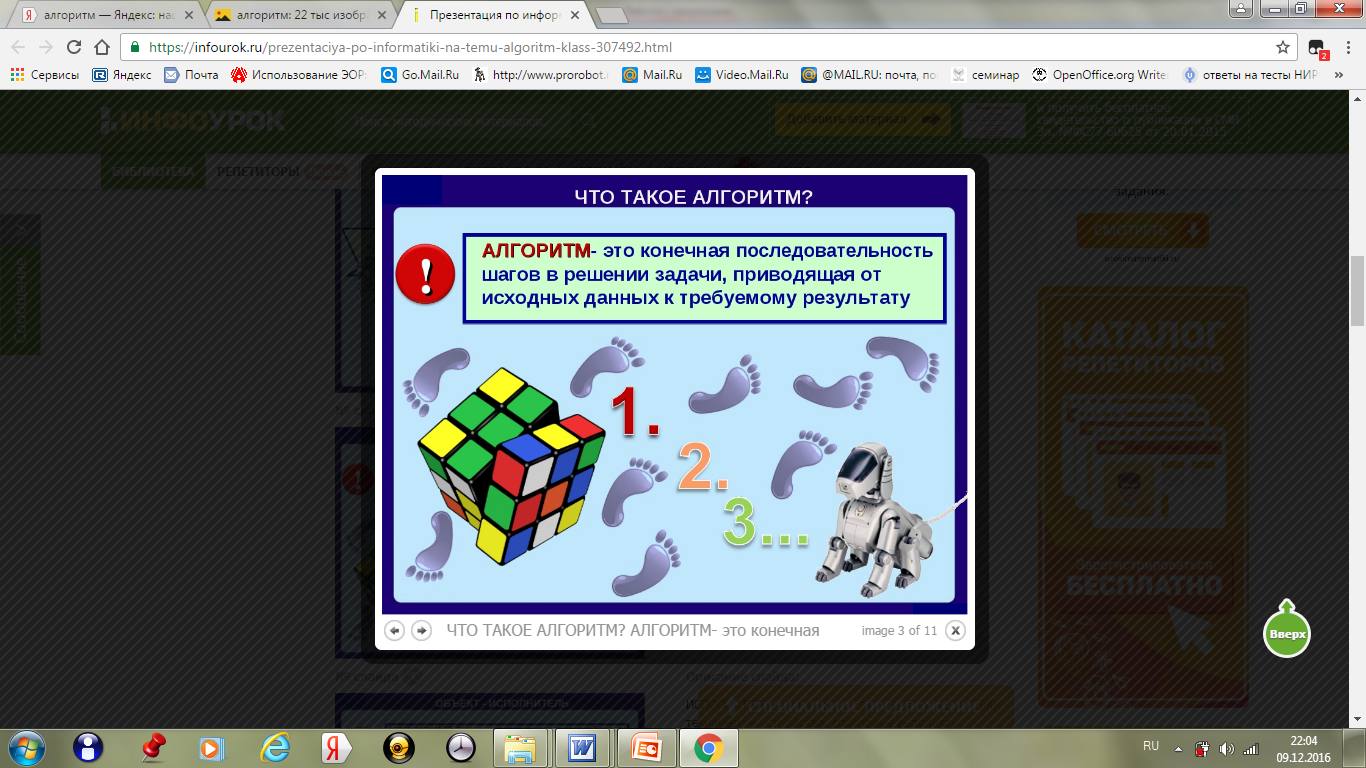 3.
Выполнить практическую работу по составлению алгоритмов
4.
Оценить  себя
1.
Узнать что такое алгоритм?
2.
Научиться составлять алгоритм
1.
Узнать что такое алгоритм?
2.
Научиться составлять алгоритм
3.
Выполнить практическую работу по составлению алгоритмов
4.
Оценить  себя
Моя оценка за урок
1 этап 
«Долина информации»
Что такое «алгоритм»?
Учебник
Словарь
Интернет
Что такое «алгоритм»?
РАЗРАБОТЧИК
Только   человек
ИСПОЛНИТЕЛЬ
человек, роботы, машины, бытовая техника, и т. д.
Дорожная карта урока
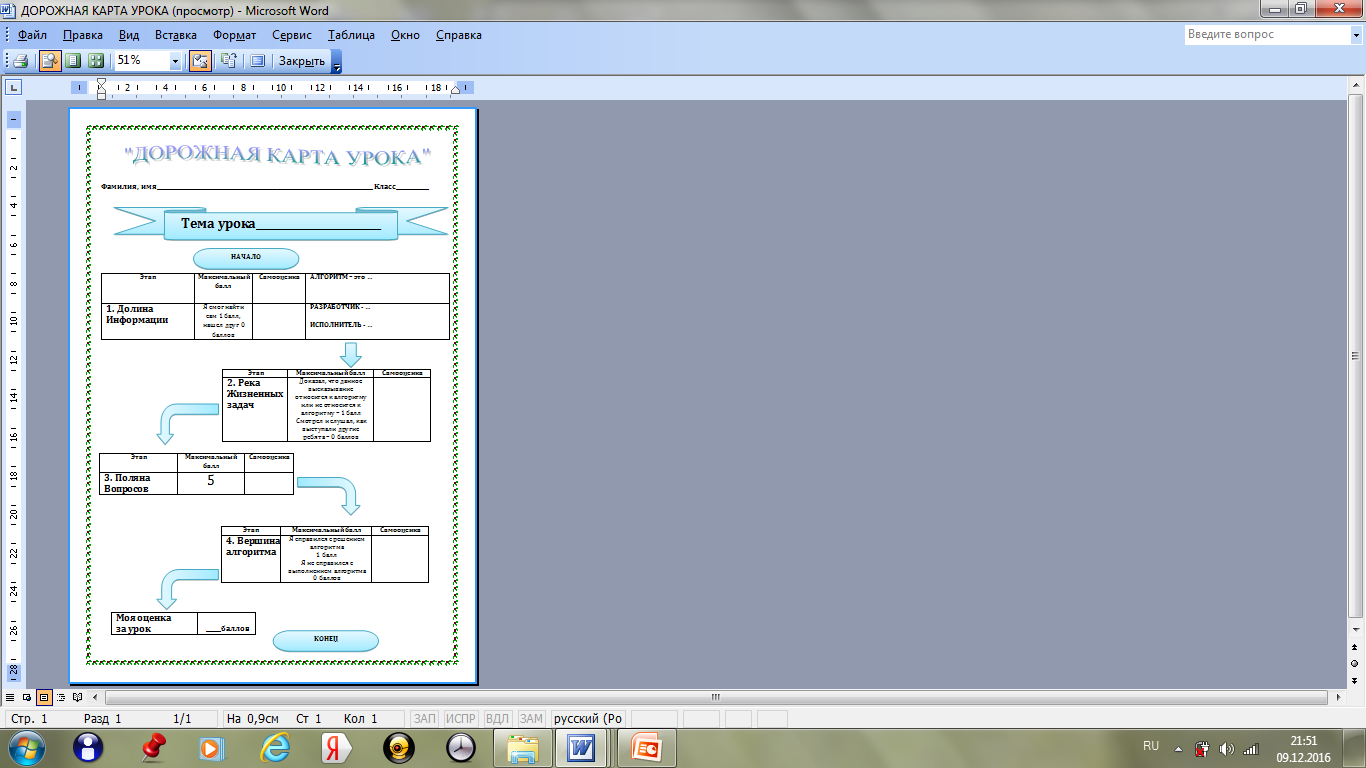 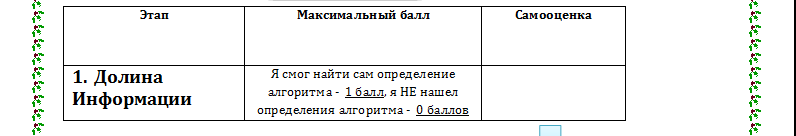 2 этап 
«Река жизненных 
задач»
Дорожная карта урока
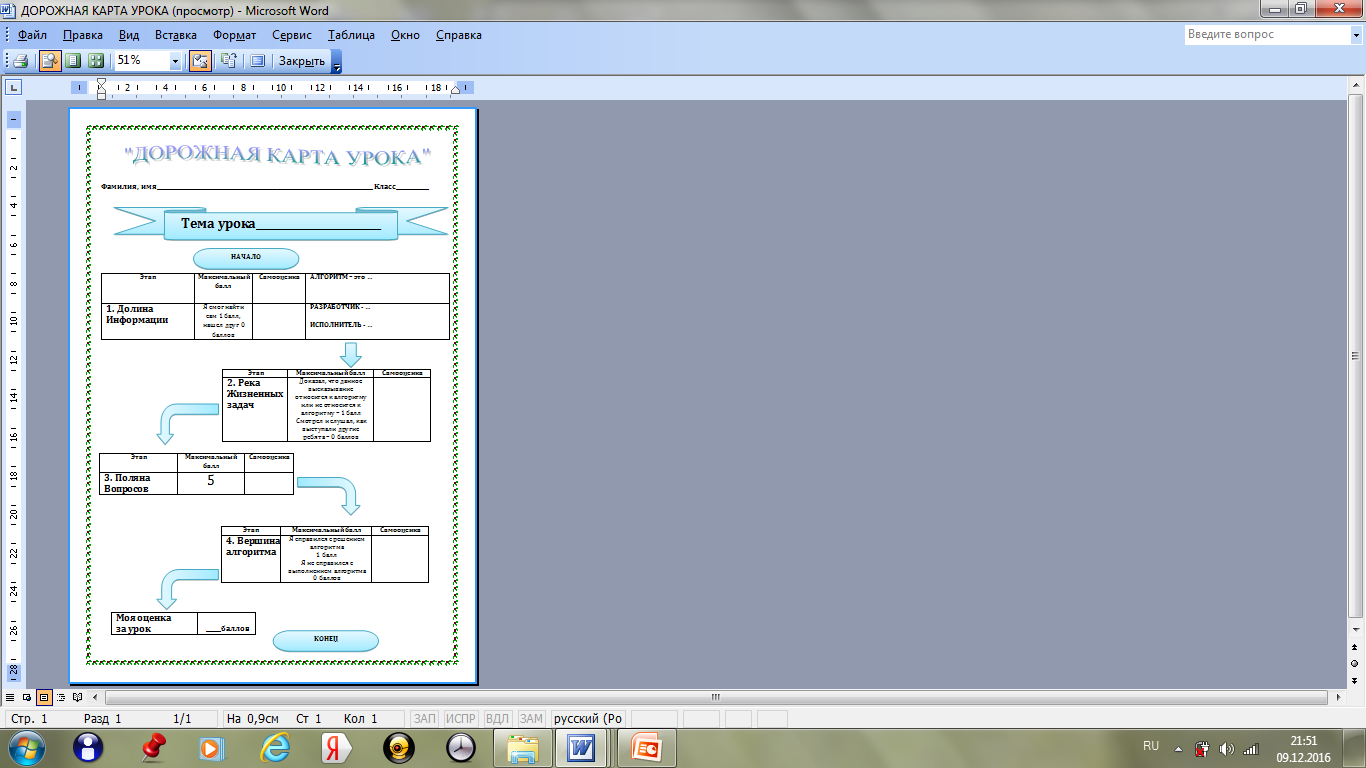 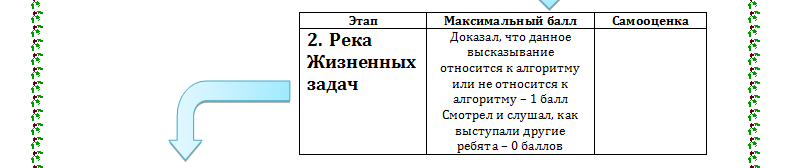 Физминутка
3 этап 
«Поляна вопросов»
Самостоятельная работа
Сесть за компьютер
 Открыть папку «Алгоритм»
 Открыть документ «Тест»
Нажать на зеленую стрелочку вверху теста
Ввести фамилию и имя с большой буквы и указать класс – 6, без буквы
 Ответить на вопросы
 Получить оценку своей работы
 Выставить полученную оценку в «Дорожной карте урока» в пункте «Поляна вопросов»
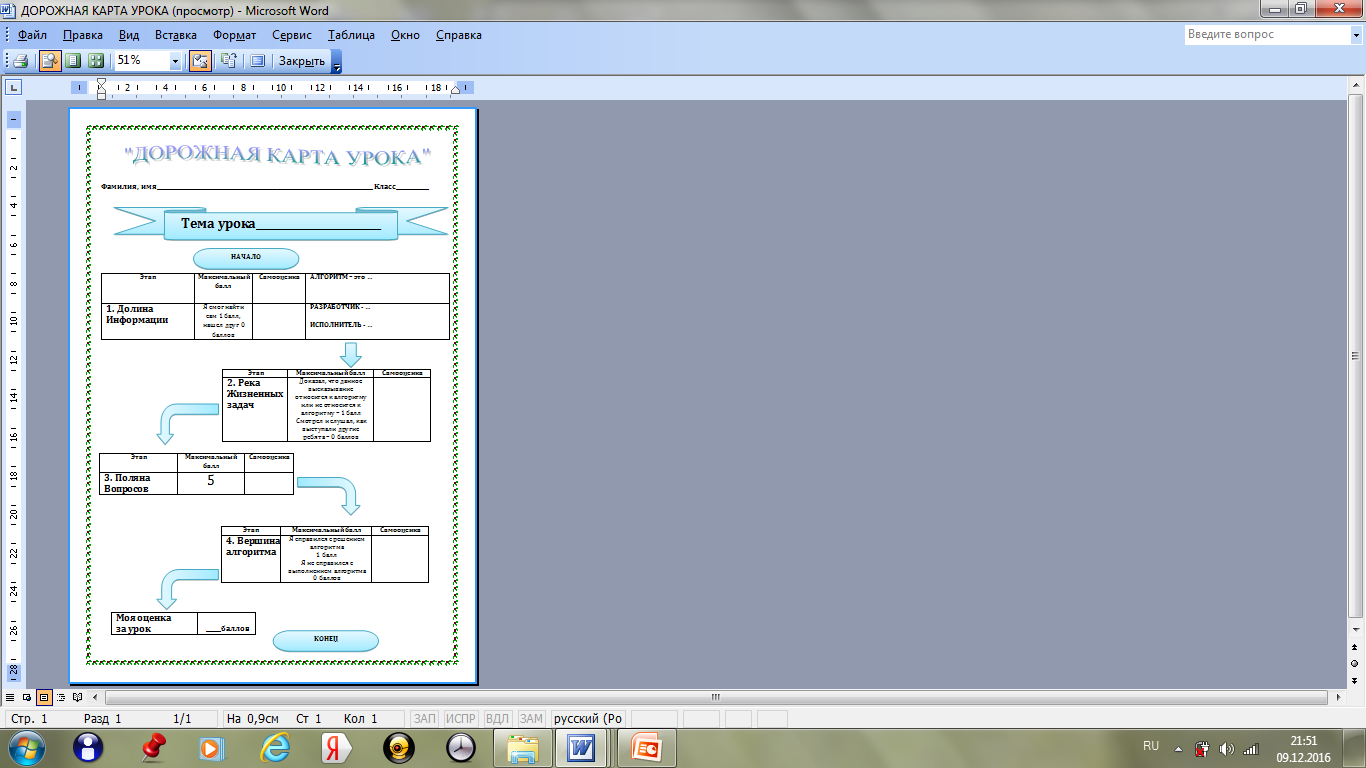 4 этап 
«вершина 
 алгоритма»
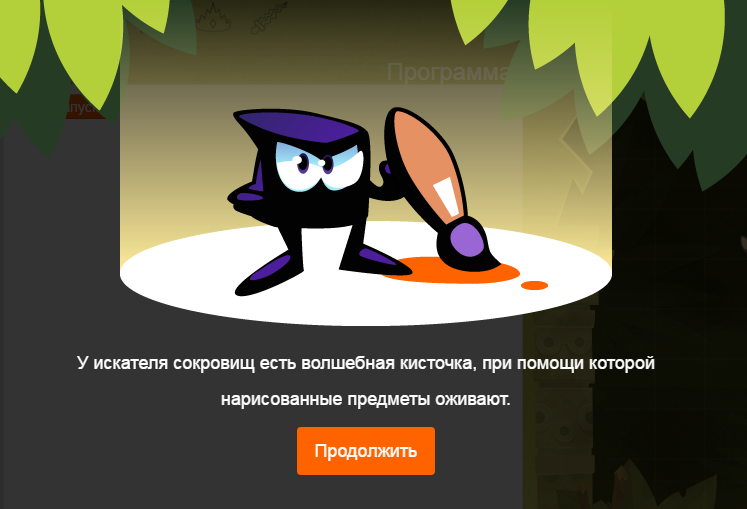 Дорожная карта урока
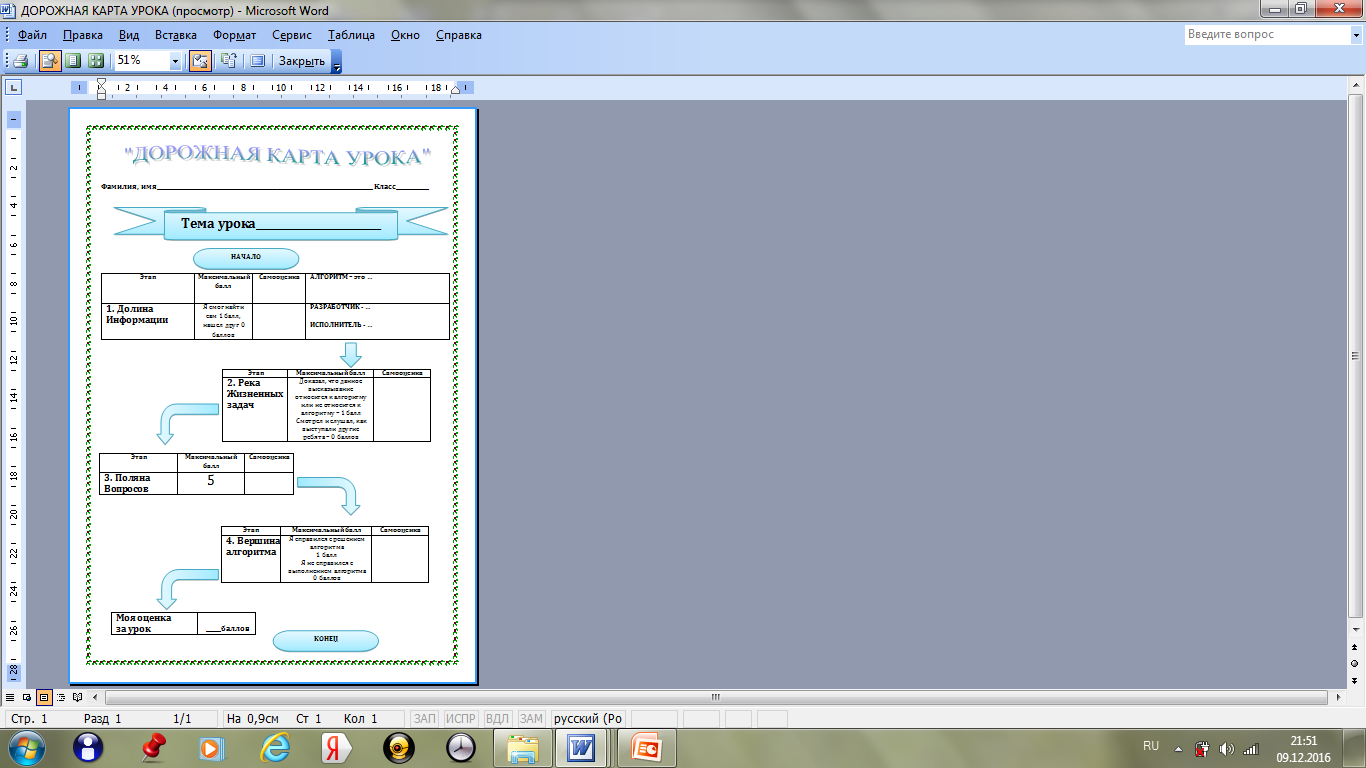 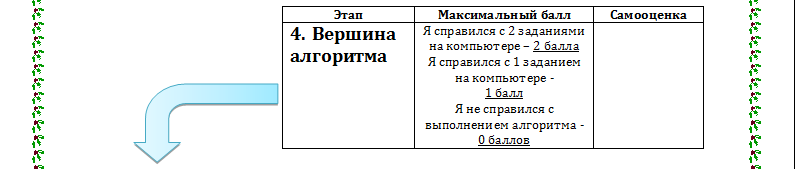 Моя оценка за урок
Моя оценка за урок
Домашнее задание
Составьте алгоритм приготовления вашего любимого блюда
Составьте алгоритм выполнения домашнего задания (урока)
Спасибо за урок!
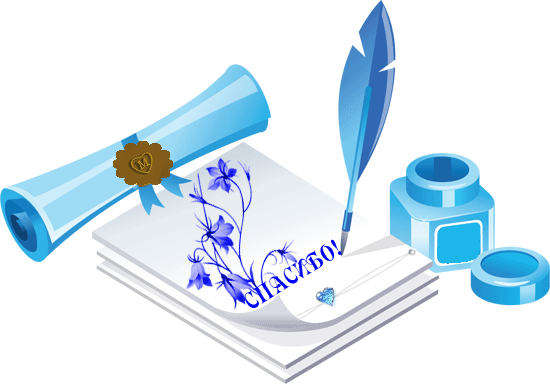